OCR ART & DESIGN – 
THREE DIMENSIONAL DESIGN

MR BENNETT
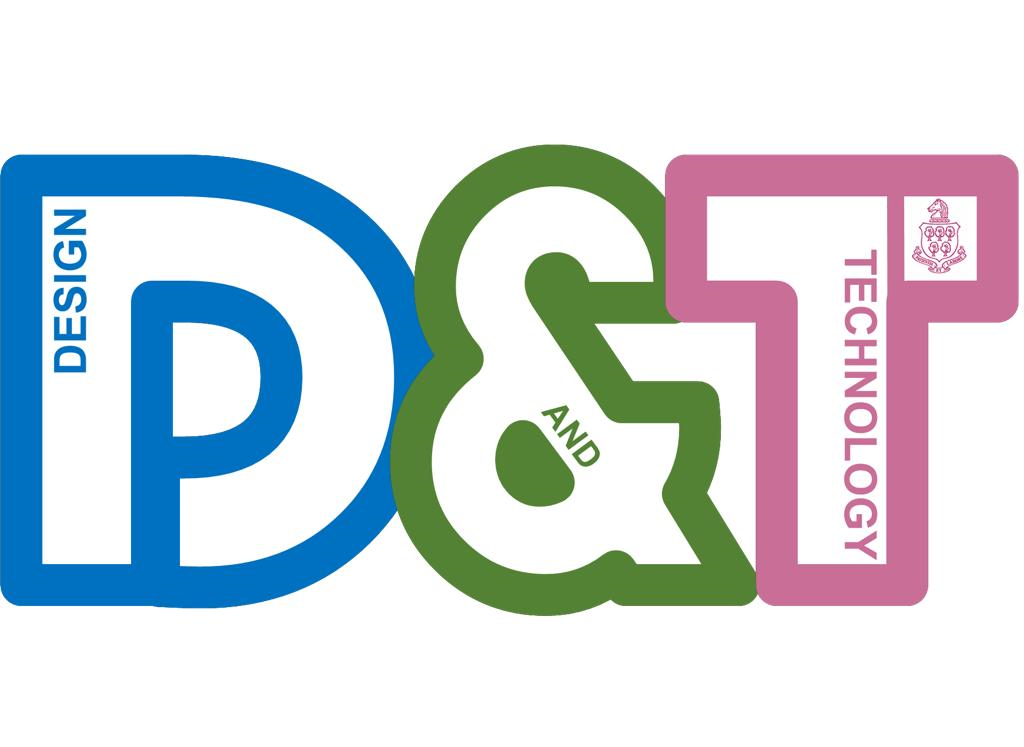 EXPECTATIONS
KEEP A DESIGN JOURNAL 
UP TO DATE – 
REVIEWED REGULARLY 
EVERY 2 TO 3 WEEKS
TO WORK SAFELY AND WITH 
RESPECT FOR EACH 
OTHER IN THE WORKSHOP
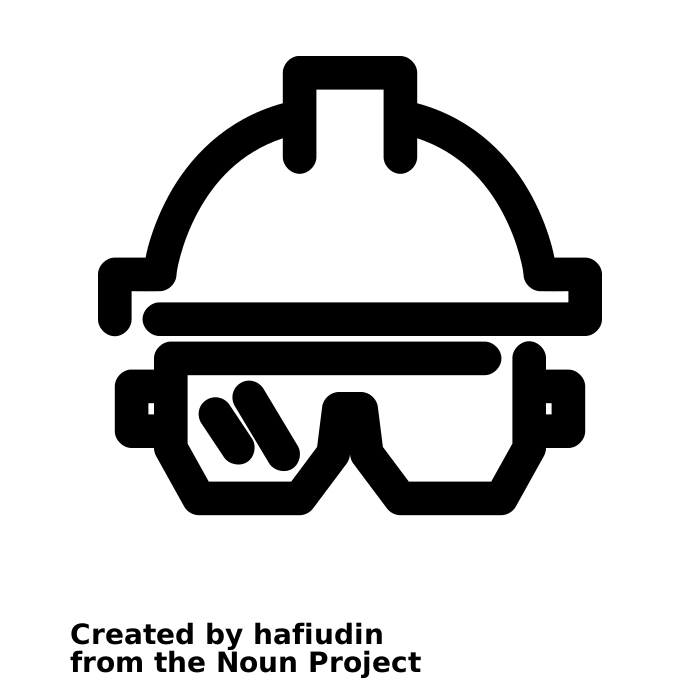 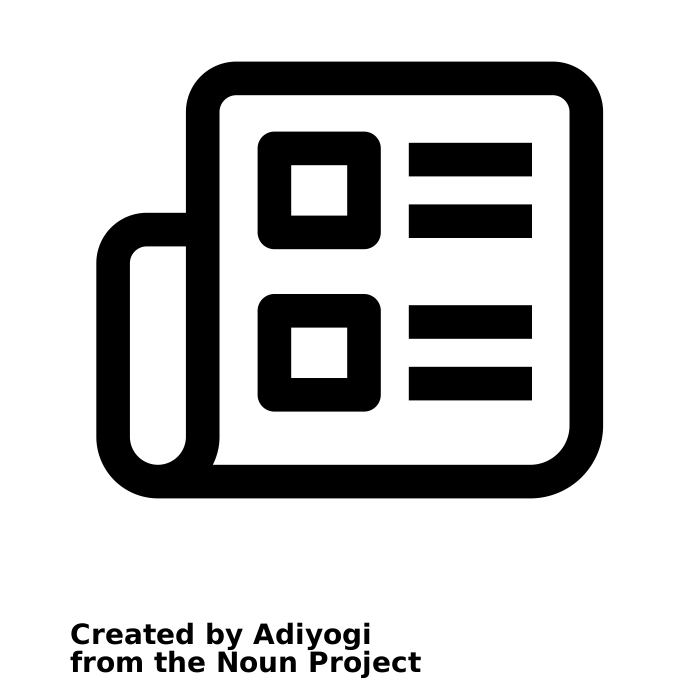 PUT EFFORT INTO PRODUCING 
YOUR IDEAS INTO 
3D DESIGNS, 
MAKING YOUR WORK TO THE 
HIGHEST STANDARD POSSIBLE
IF YOU HAVE ANY ISSUES, 
TO SPEAK TO ME ABOUT IT
AS SOON AS POSSIBLE
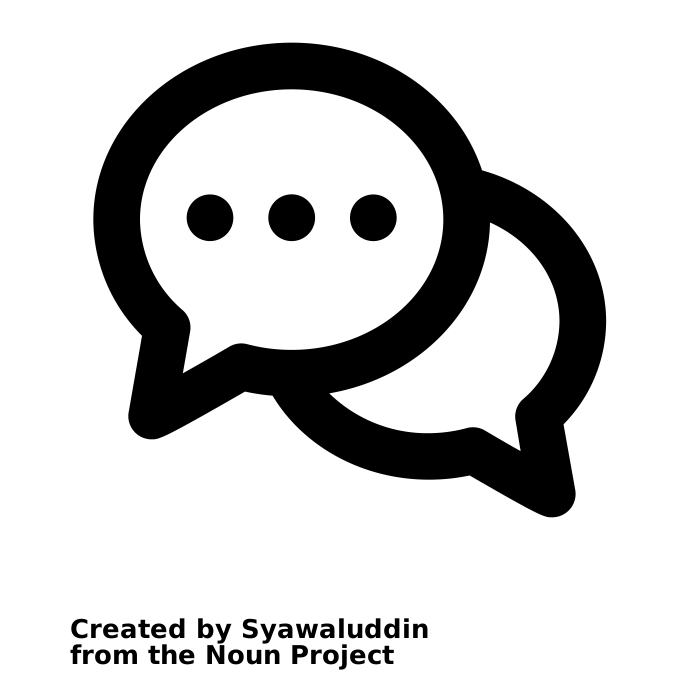 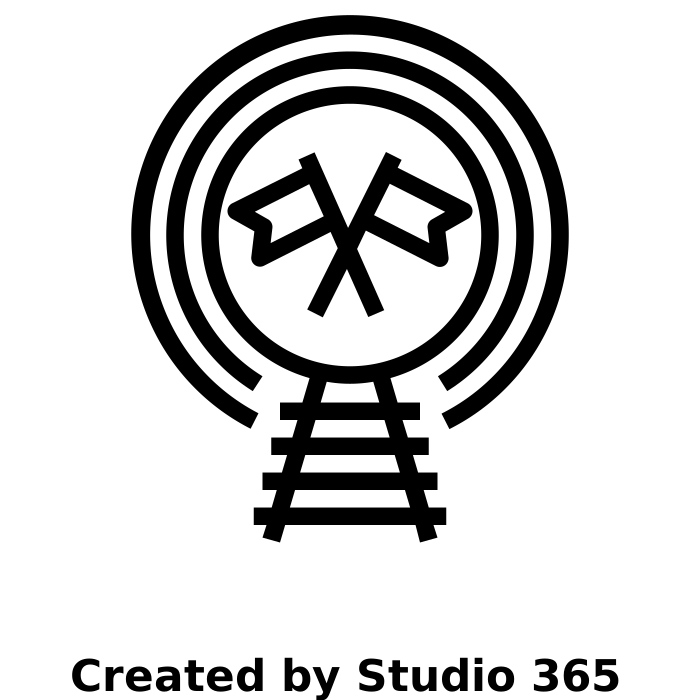 COURSE OVERVIEW
SCULPTURAL AND ARCHITECTURAL DESIGN
ARCHITECTURE AND INTERIOR DESIGN
YEAR 9 TERM 6
SLAB OF SKILLS
YEAR 10
JEWELLERY DESIGN
PRODUCT DESIGN
ASSESSMENT OUTCOMES
1
3
2
4
DEVELOP IDEAS 
THROUGH INVESTIGATIONS, 
SHOWING UNDERSTANDING 
OF SOURCES
RECORD IDEAS, 
OBSERVATIONS AND INSIGHTS 
RELEVANT TO INTENTIONS
KEEPING A JOURNAL , MAKING A RECORD OF YOUR THOUGHTS.
THIS MEANS RESEARCH.
MAKING NOTES ON YOUR RESEARCH TO SHOW YOU HAVE EVALUATED AND ANALYSED IT
PRESENT A PERSONAL AND MEANINGFUL 
RESPONSE THAT REALISES 
INTENTIONS SHOWING AN
UNDERSTANDING OF 
VISUAL LANGUAGE
REFINE WORK BY EXPLORING IDEAS, 
SELECTING AND EXPERIMENTING 
WITH APPROPRIATEMEDIA MATERIALS AND TECHNIQUES
MAKING A FINISHED FINAL OBJECT THAT IS MADE WELL AND SHOWS  SKILLS AND KNOWLEDGE
THIS MEANS PRODUCING A RANGE OF IDEAS THROUGH DRAWING AND MAKING.
CLEARLY LINKING WHAT YOU'RE MAKING TO THINGS YOU HAVE RESEARCHED.
EXEMPLAR WORK
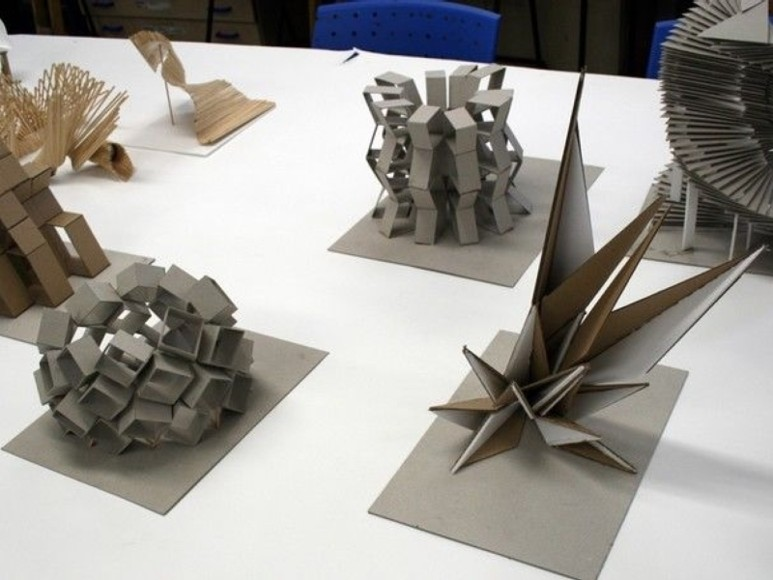 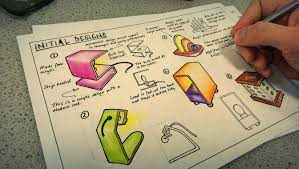 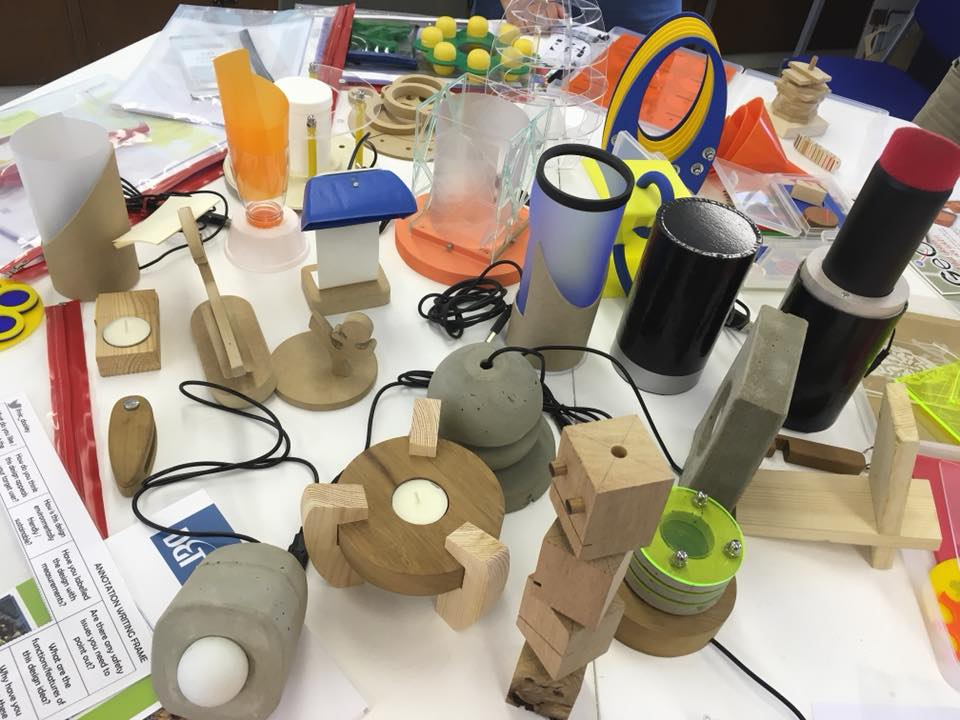 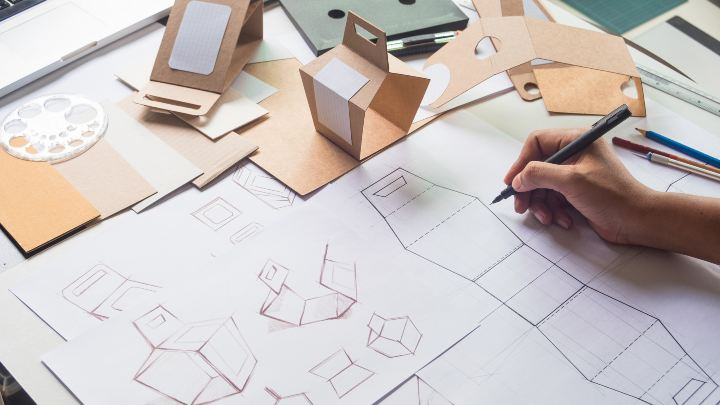 EXEMPLAR WORK
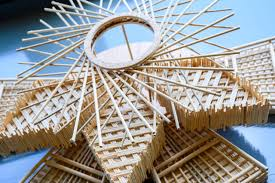 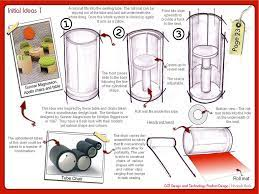 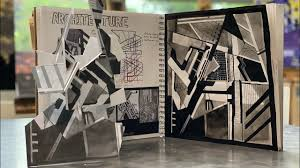 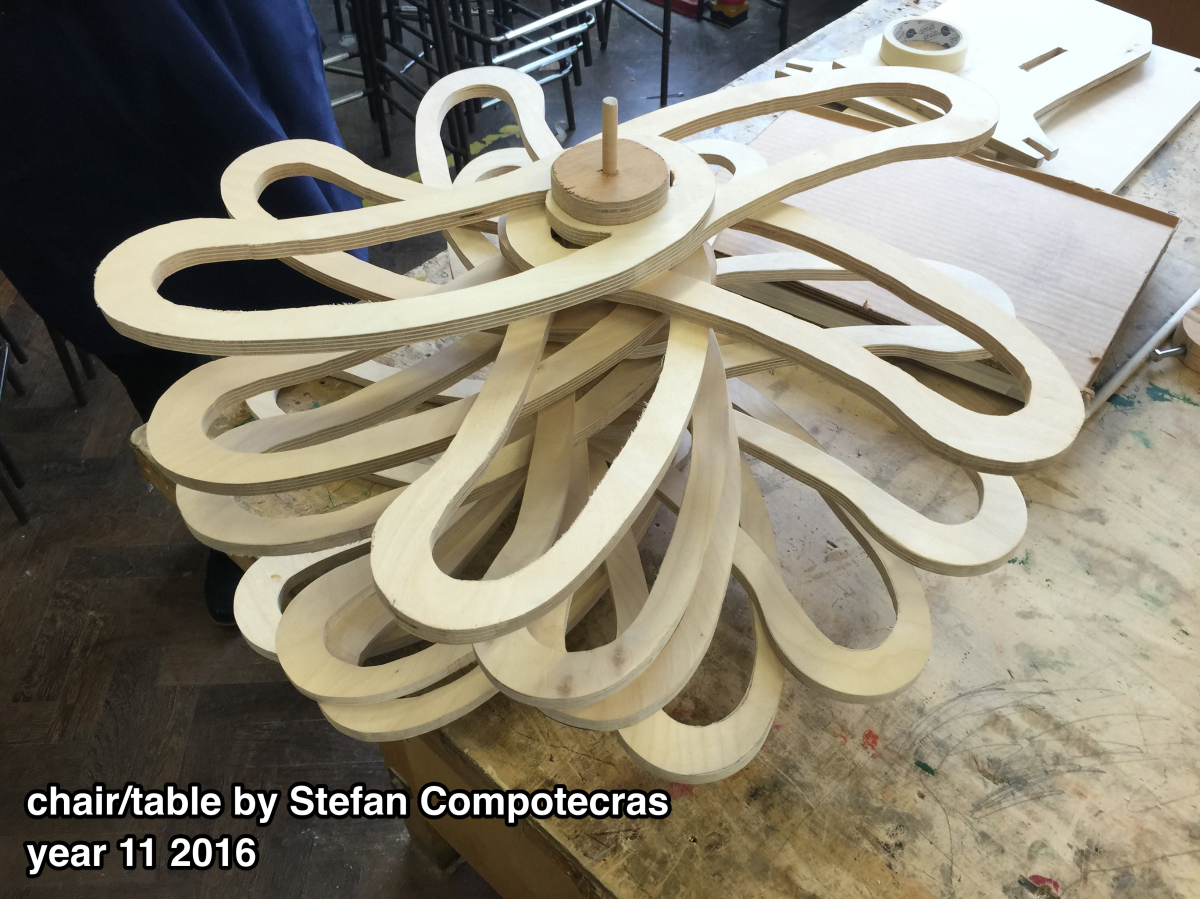 STUDENT QUOTES
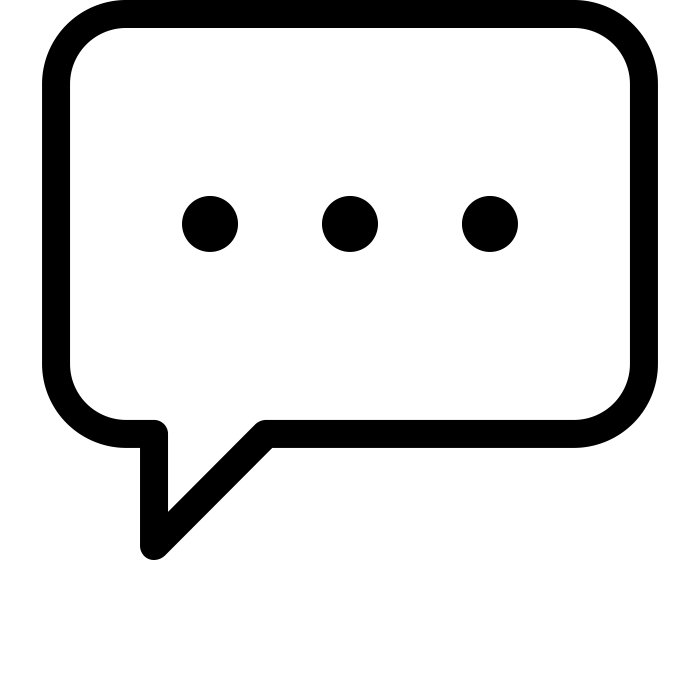 “WE GET TO STUDY A GREAT RANGE OF DESIGNERS 
AND I FEEL INSPIRED TO BE AS CREATIVE AS POSSIBLE.”
“WE HAVE SUCH A WIDE CHOICE OF THINGS WE CAN DESIGN
AND GET HELP AND GUIDANCE ALONG THE WAY TO
PRODUCE OUR BEST.”
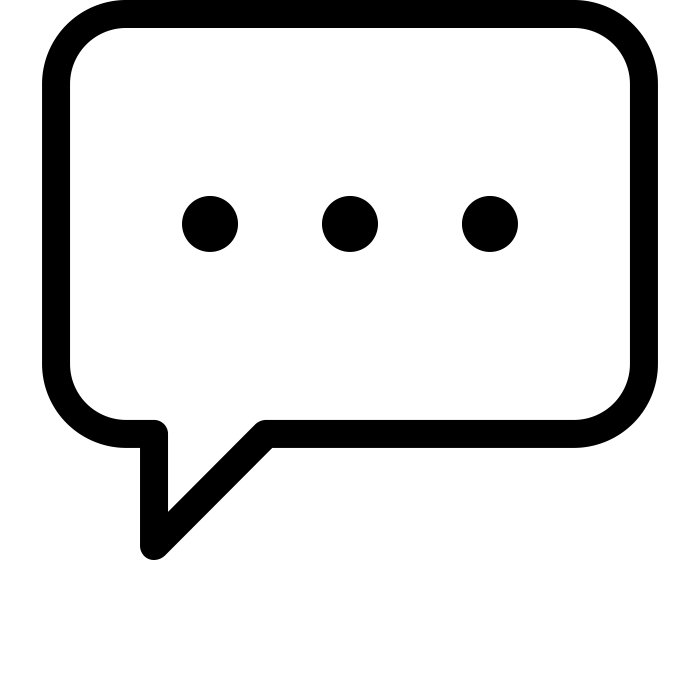 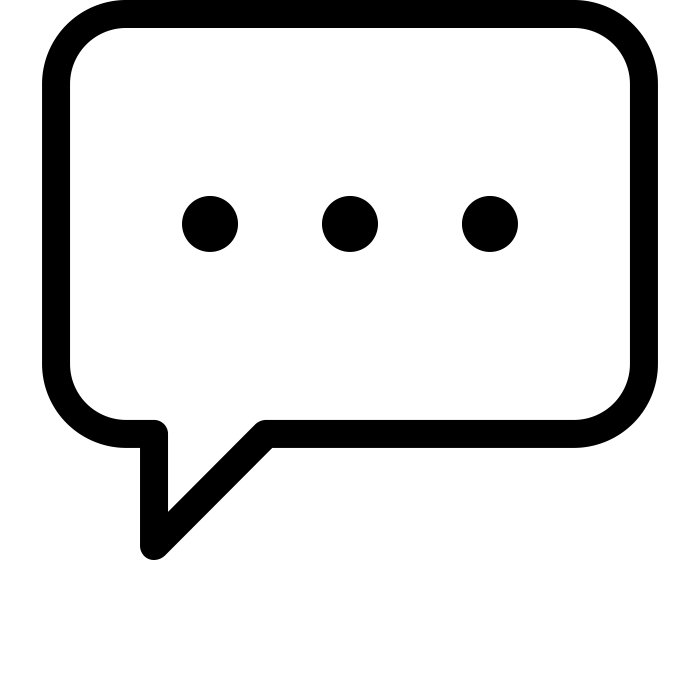 “THE DESIGNS WE STUDY, AND HOW THEY INFLUENCE 
OUR IDEAS, MEANS THAT WE CAN BE HIGHLY CREATIVE.”